National 5 Applications of Maths
Statistics
Five Figure Summary
IQR and SIQR
Box Plots
Exam Style Questions
National 5 Applications of Maths
Statistics
Five Figure Summary
These contain the following information.

The numbers MUST be written in order from smallest to largest.
L – 	Lowest value
Q1 – 	Lower Quartile
Q2 – 	Median
Q3 – 	Upper Quartile
H – 	Highest Number
National 5 Applications of Maths
Statistics
Five Figure Summary
Example 1: Construct a Five Figure Summary of the following information.
13	12	9	14	12	18	20
L – 	Lowest value
Q1 – 	Lower Quartile
Q2 – 	Median
Q3 – 	Upper Quartile
H – 	Highest Number
National 5 Applications of Maths
Statistics
Five Figure Summary
Example 2: Construct a Five Figure Summary of the following information.
36	28	31	26	33	29	38	25	30	31
National 5 Applications of Maths
Statistics
Five Figure Summary
Example 3: Construct a Five Figure Summary of the following information.
40	42	46	48	48	49	51	53	56
National 5 Applications of Maths
Statistics
IQR and SIQR
(Semi) Interquartile Range: It is a measure of the spread of results, in the middle two quartiles of a set of data.
Formula
*Remember that the set of results must be in order.
National 5 Applications of Maths
Statistics
IQR and SIQR
Example 1: State the median and Inter-Quartile Range of the following set of data.
4.5	2.6	1.9	3.3	4.8	4.9	5.4	5.6	4.8	4.3
National 5 Applications of Maths
Statistics
IQR and SIQR
Example 2: State the median and SIQR of the following set of data.
23	25	21	26	25	27	29	30	32
National 5 Applications of Maths
Statistics
IQR and SIQR
Example 3 
a) State the median and SIQR of the following scores from Mr Miller’s class.
88	90	90	92	94	96	98	99
b) Miss McDonald’s class had a median of 97 and an SIQR of 6. Make two valid comparisons of the two classes results.
National 5 Applications of Maths
Statistics
Box Plot
Example 1: State the five-figure summary and construct a box plot to represent the following data.
14	18	18	19	20	22	26	28	30
National 5 Applications of Maths
Statistics
Box Plot
Example 2: State the five-figure summary and construct a box plot to represent the following data.
88	65	41	55	91	40	62	70	82	86	79
National 5 Applications of Maths
Statistics
Exam Questions
Example 1: From the following Stem and Leaf Diagram, draw a Box Plot to represent the information.
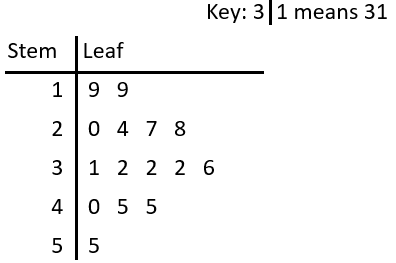 National 5 Applications of Maths
Statistics
Exam Questions
Example 2: The following data is from the amount of pupils in classes in a maths department on a Monday afternoon

24	30	21	24	25	33	18	25	29
Draw a Box Plot of this information.
State the SIQR of the data.
National 5 Applications of Maths
Statistics
Exam Questions
Example 2: The following data is from the amount of pupils in classes in a maths department on a Monday afternoon

24	30	21	24	25	33	18	25	29
c) On a Thursday morning the median class side is 23 and the SQR is 2.5. Make two valid comparisons about Monday afternoons and Thursday mornings.